Министерство сельского хозяйства Российской Федерации
Что нужно знать 
при формировании ведомственного отчета,
 
чтобы сдать его с первого раза?
Форма отчета о финансово-экономическом состоянии получателей средств (с приложением перечня получателей средств), представляемого по сельскохозяйственным потребительским кооперативам, согласно приложению № 6 к приказу Минсельхоза России от 12.03.2021 № 128
Министерство сельского хозяйства Российской Федерации
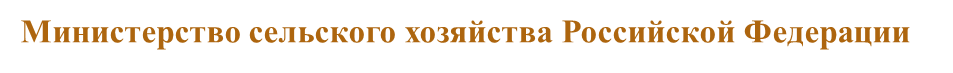 1. Направления, по которым предоставлены средства субсидии СПоК
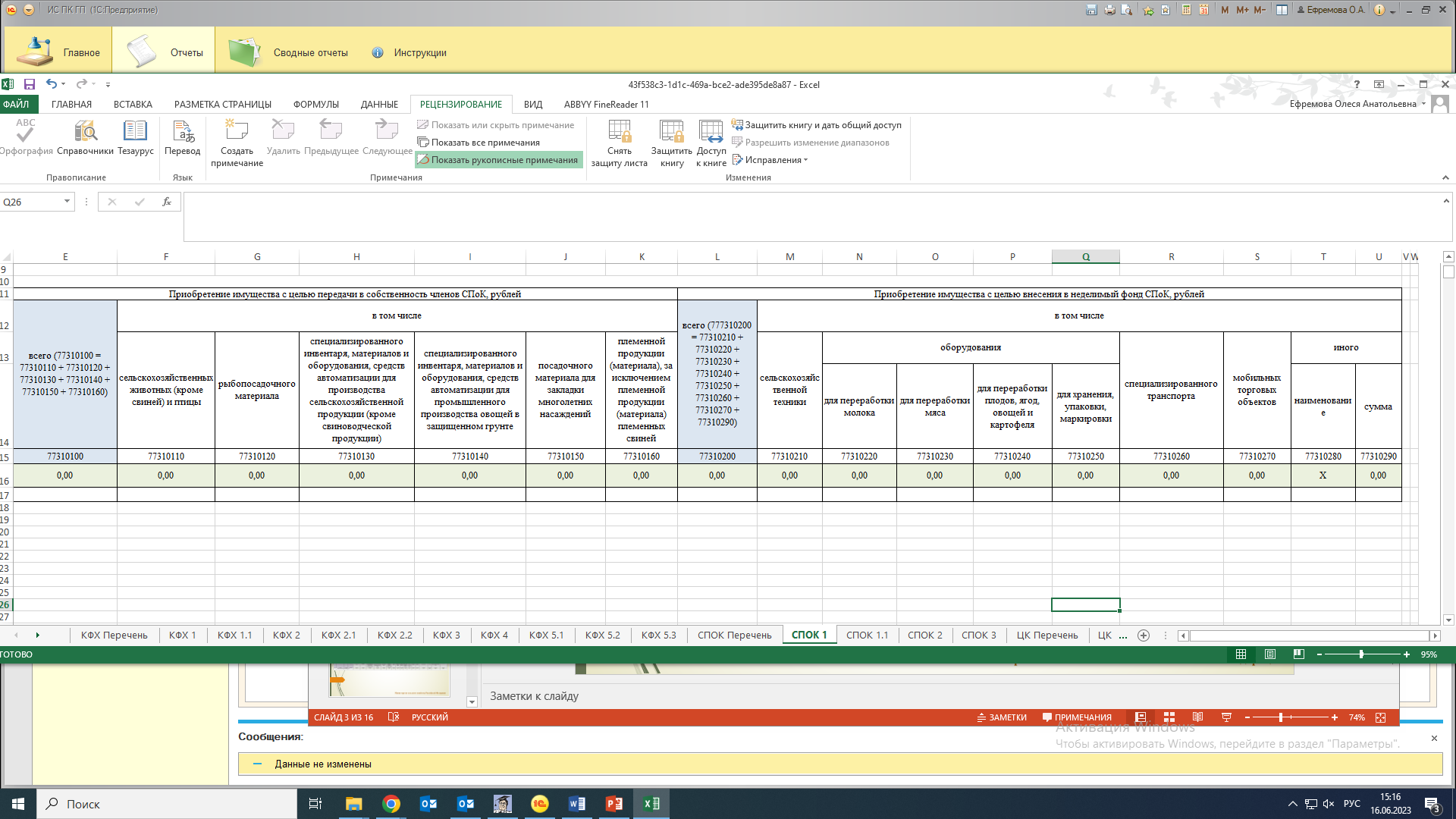 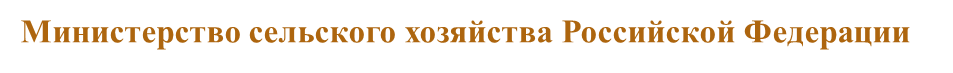 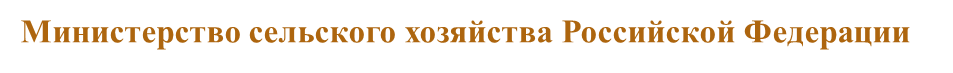 2. Приобретение имущества СПоК за счет средств субсидии
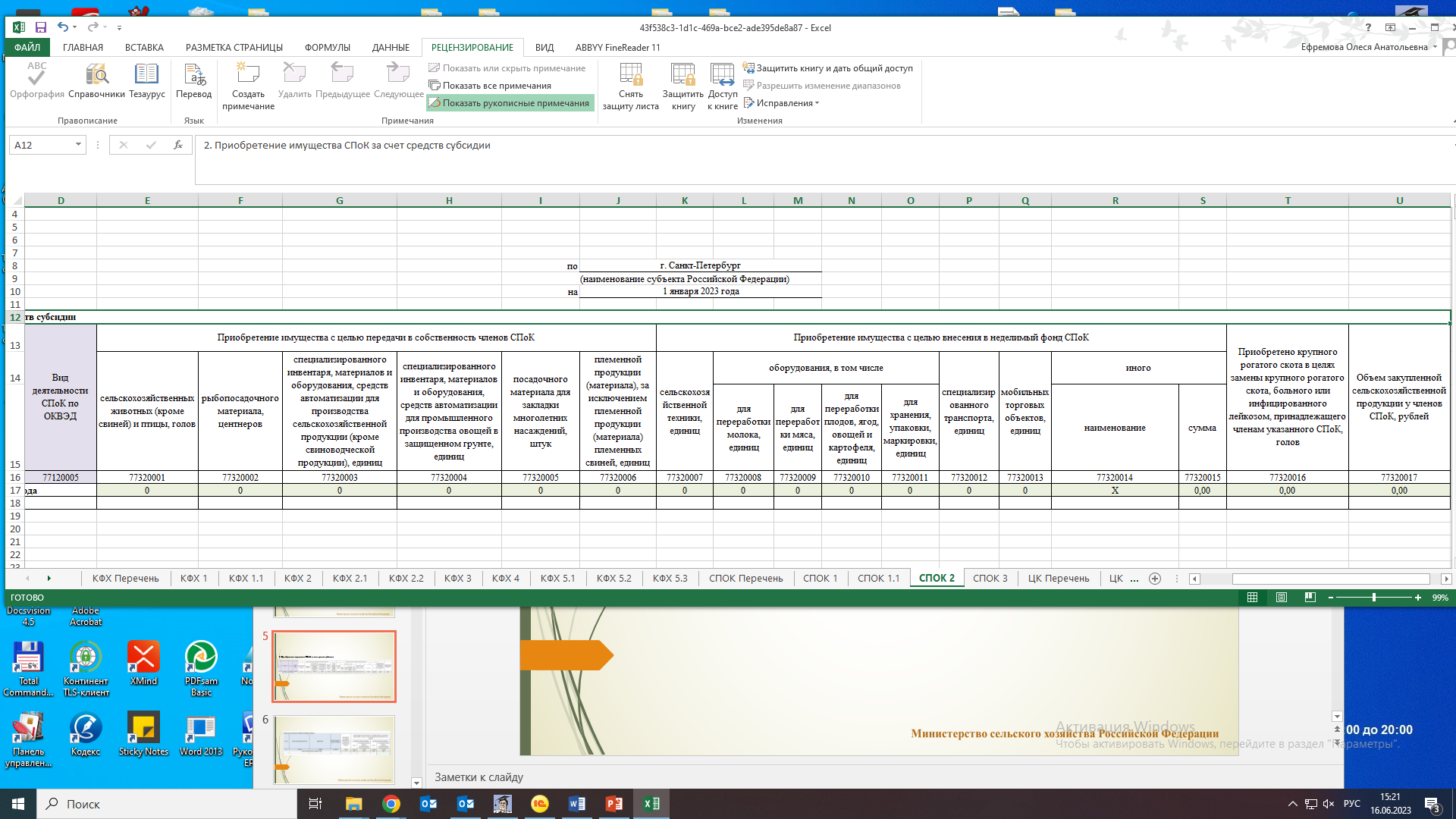 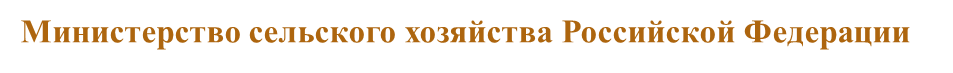 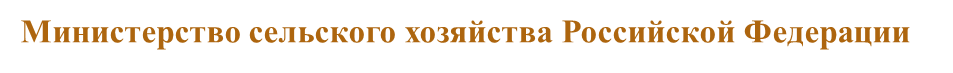 Форма отчета об эффективности использования средств грантовой поддержки, представляемого по сельскохозяйственным потребительским кооперативам, согласно приказу Минсельхоза России от 31.03.2022 № 187
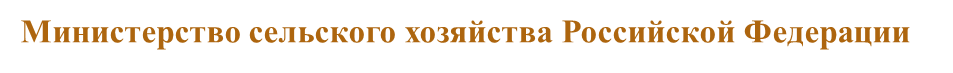 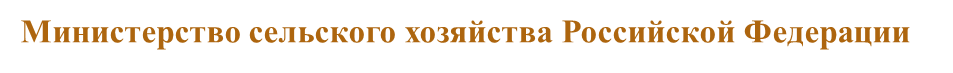 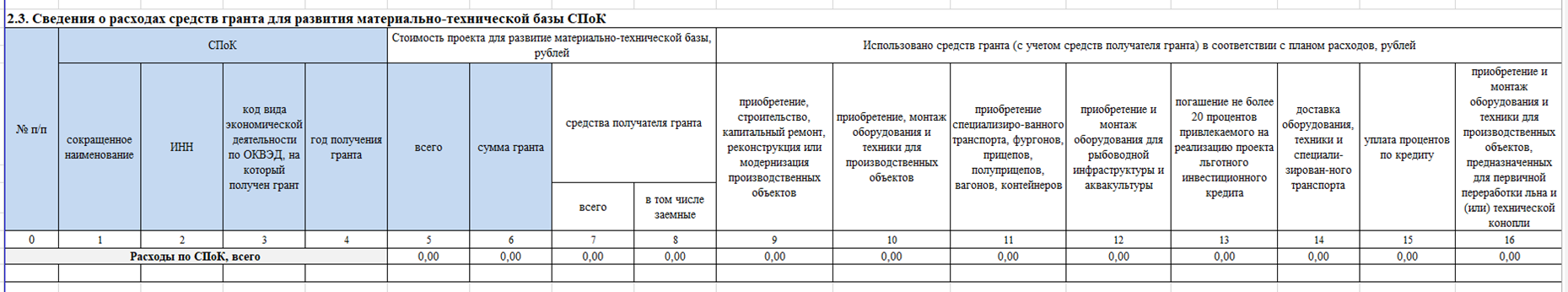 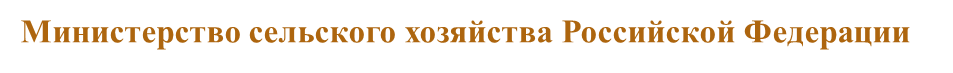 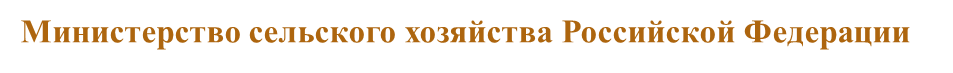 Министерство сельского хозяйства Российской Федерации
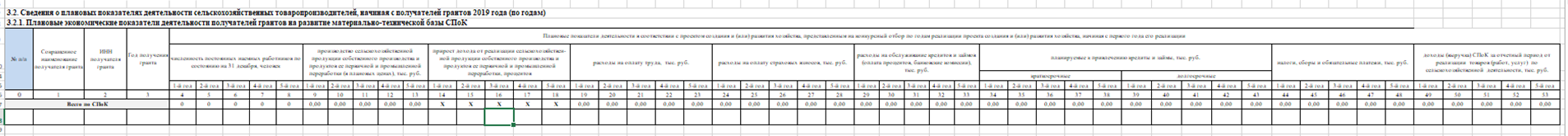 Министерство сельского хозяйства Российской Федерации
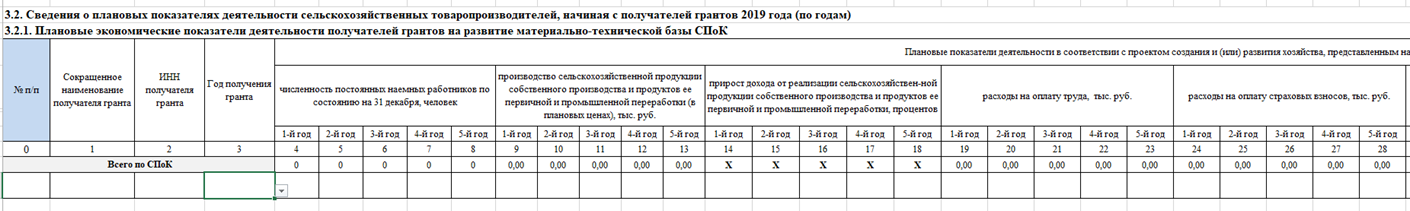 Министерство сельского хозяйства Российской Федерации
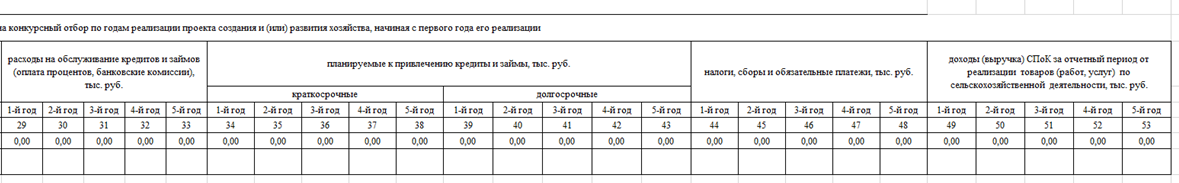 Министерство сельского хозяйства Российской Федерации
Министерство сельского хозяйства Российской Федерации
Спасибо за внимание!
Министерство сельского хозяйства Российской Федерации